ФЕДЕРАЛЬНОЕ АГЕНТСТВО ЖЕЛЕЗНОДОРОЖНОГО ТРАНСПОРТАФедеральное государственное бюджетное образовательное учреждение высшего образования«Уральский государственный университет путей сообщения»(ФГБОУ ВО УрГУПС)
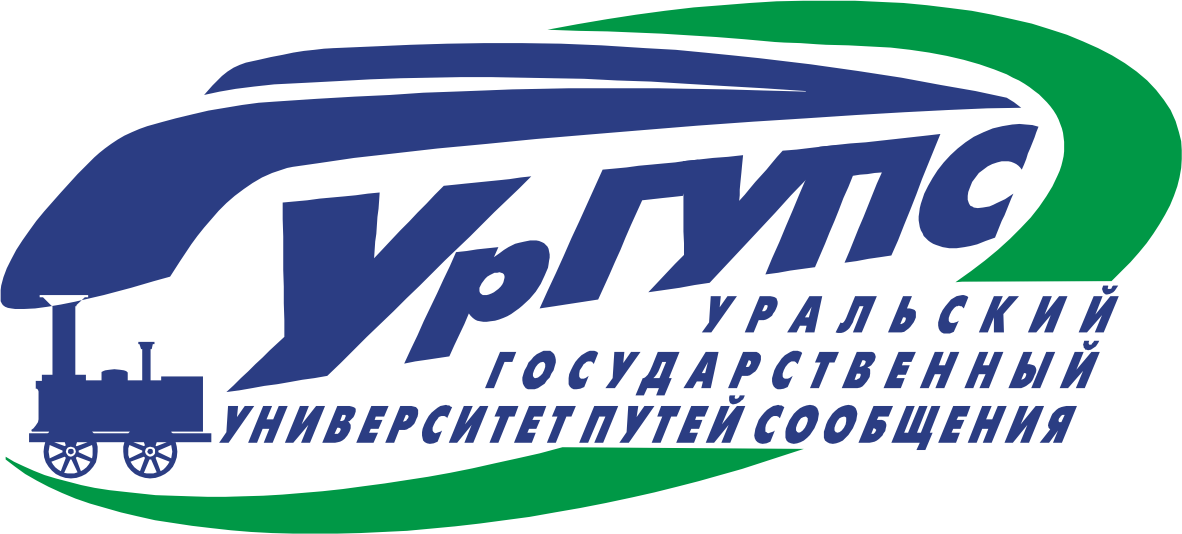 Правила приема студентов в УрГУПС в 2024 году для получения высшего образования (бакалавриат, специалитет)
1
3 способа подачи документов:
Лично
Через операторов почтовой связи
В электронно-цифровой форме 
	(личный кабинет поступающего 
	на сайте вуза или портал Госуслуг)
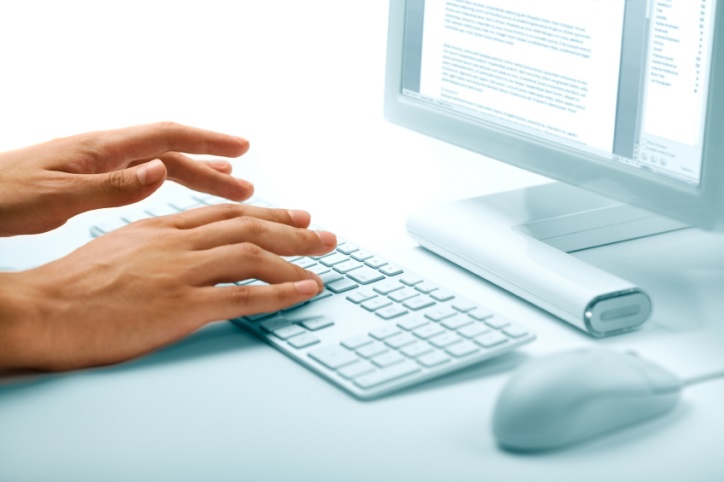 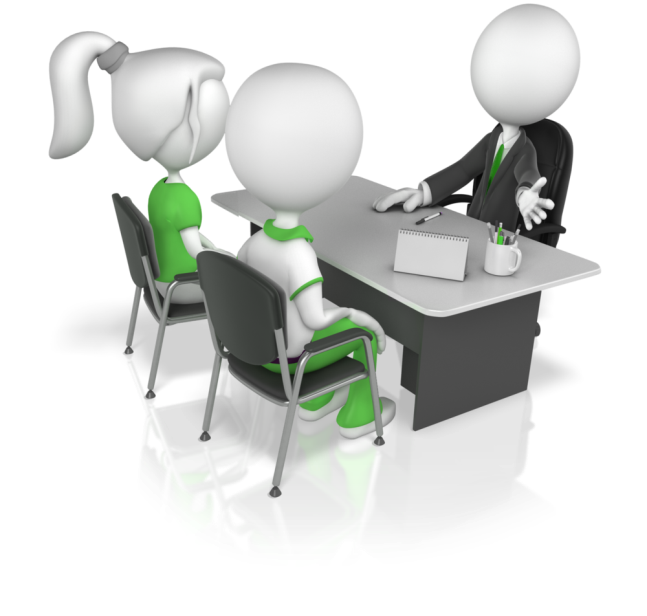 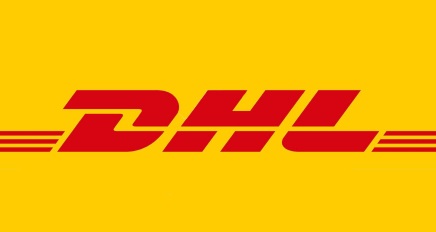 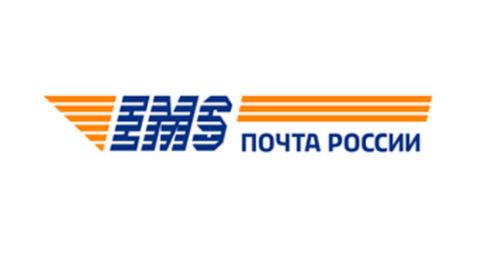 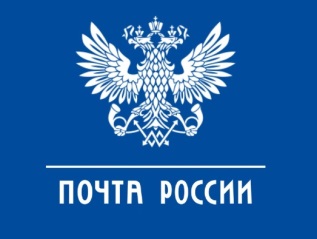 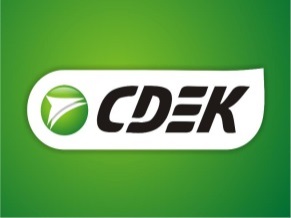 2
О приеме документов
Прием документов по всем условиям и основаниям поступления начинается с 20 июня.
Заявление о приеме подается отдельно в головной вуз и отдельно в филиал (филиалы).
В заявлении указываются приоритеты специализаций, профилей направлений подготовки, которые обозначаются порядковыми номерами.
Высота приоритетов (приоритетность зачисления) уменьшается с возрастанием номеров.
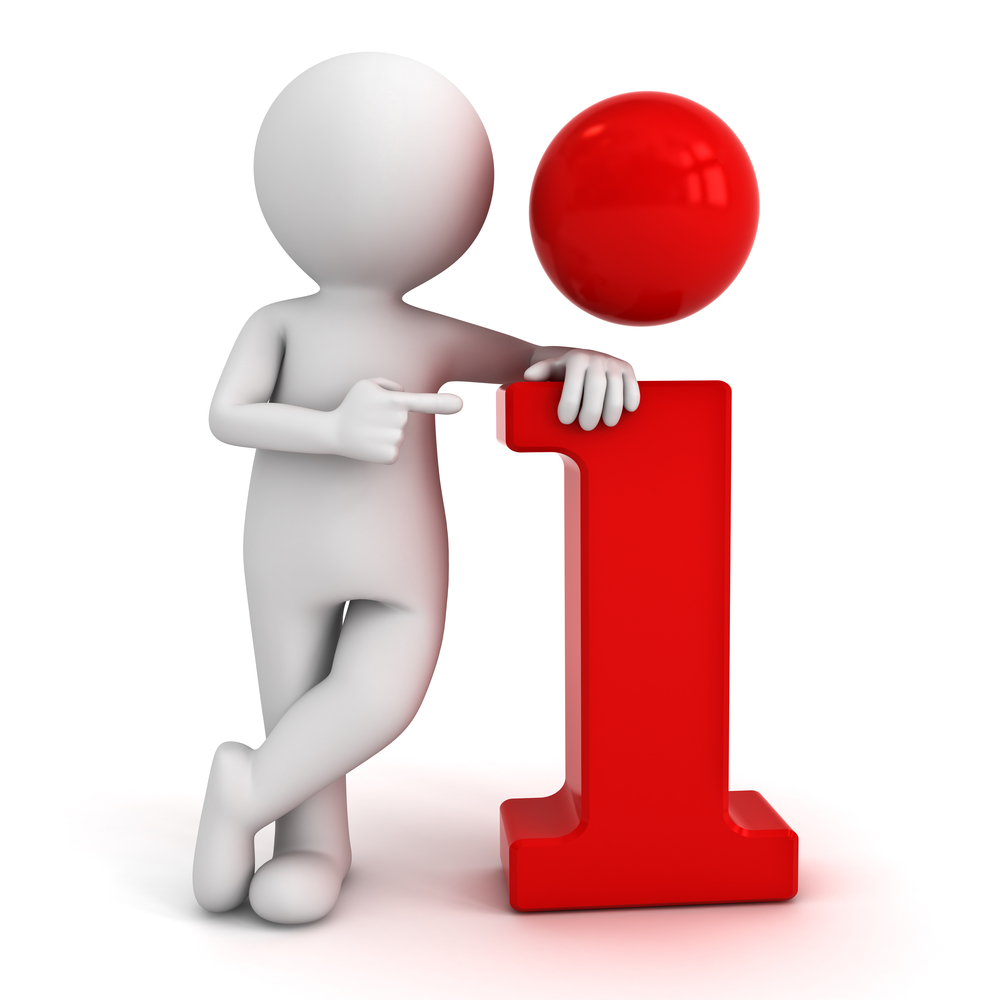 Приоритеты в заявлении расставляются / меняются 
не позднее даты завершения приема документов
3
«Базовый» пакет:
документ, удостоверяющий личность, гражданство;
документ об образовании;
фотографии поступающего;
документ, подтверждающий регистрацию в системе 
индивидуального (персонифицированного) учета = СНИЛС.

 при наличии / при необходимости:
- индивидуальных достижений – документы, подтверждающие индивидуальные достижения;	
- при поступлении на места особой, отдельной квот – документы, подтверждающие льготу;
- документ, подтверждающий прохождение предварит. мед. осмотра и т.д.
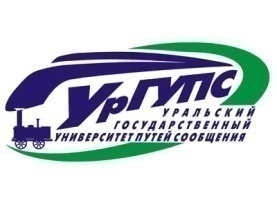 Перечень документов, необходимых для поступления
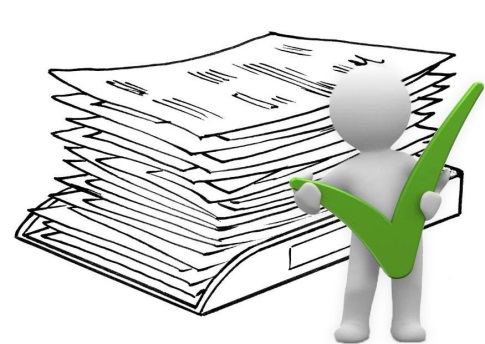 4
Перечень
специальностей и направлений подготовки УрГУПС, 
при приеме на обучение по которым поступающие проходят 
обязательные предварительные медицинские осмотры (обследования) – требуется документ, подтверждающий прохождение предварительного медицинского осмотра (мед.справка по форме 086У или иное)

23.05.03	. Подвижной состав железных дорог
23.05.04. Эксплуатация железных дорог
23.05.05. Системы обеспечения движения поездов
23.05.06	. Строительство железных дорог, мостов и транспортных тоннелей

13.03.02. Электроэнергетика и электротехника
23.03.01. Технология транспортных процессов
23.03.03	. Эксплуатация транспортно-технологических машин и комплексов
5
Максимальное количество специальностей и направлений подготовки, по которым абитуриент вправе участвовать в конкурсе – 5.

Например, в УрГУПС всего 4 специальности
очная форма обучения
6
Максимальное количество специальностей и направлений подготовки, по которым абитуриент вправе участвовать в конкурсе – 5.

Например, в УрГУПС всего 4 специальности
очная форма обучения
+1 направление подготовки бакалавриата. Например,
Итого: 5 специальностей / направлений подготовки и 15 шансов поступить на бюджет!
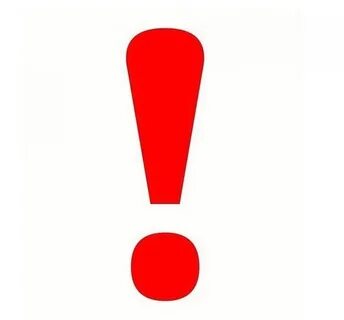 7
Максимальное количество специальностей и направлений подготовки, по которым абитуриент вправе участвовать в конкурсе – 5.

Например, в УрГУПС всего 4 специальности
очная форма обучения
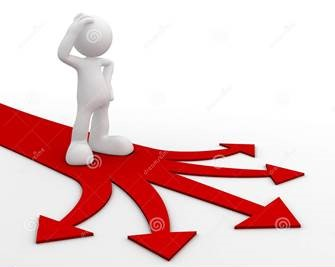 8
Заявление о приеме и система приоритетов
по программам бакалавриата и специалитета
на места в рамках контрольных цифр приема (КЦП) = бюджет
на платные места
одно заявление о приеме
одно заявление о приеме
Сквозная последовательность приоритетов на места в рамках КЦП
Сквозная последовательность приоритетов на платные места
9
Как поступить в университет?
1. Без ЕГЭ и вступительных испытаний в форме УрГУПС;

2. По результатам ЕГЭ;

3. По результатам вступительных испытаний в форме УрГУПС;

4. По результатам ЕГЭ и вступительных испытаний в форме УрГУПС.
10
1. Право на прием без ЕГЭ и 
ВИ в форме УрГУПС:
победители и призеры заключительного этапа всероссийской олимпиады школьников, 
победителями и призерами IV этапа всеукраинских ученических олимпиад, республиканской олимпиады школьников,
члены сборных команд Российской Федерации и Украины, участвовавших в международных олимпиадах по общеобразовательным предметам,
победители и призеры олимпиад школьников
      из перечня Минобрнауки РФ 
      (ЕГЭ/ВИ больше 75 баллов) = 100 баллов за предмет.
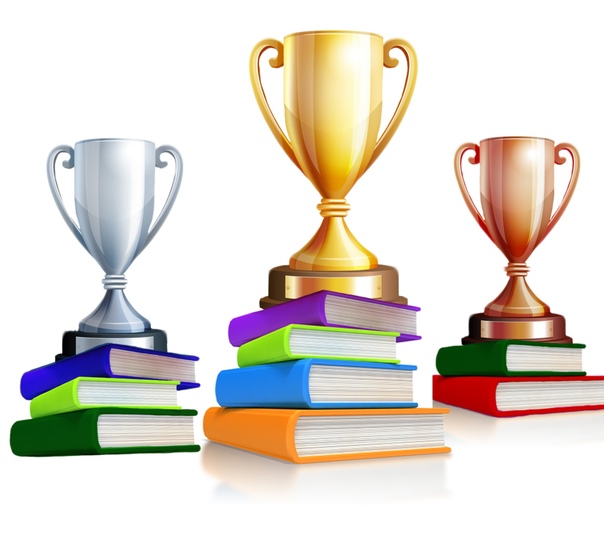 Герои РФ, лица, награжденные тремя орденами Мужества;
дети лиц, принимавших участие в СВО, дети военнослужащих, сотрудников, направленных в другие государства, если указанные лица, военнослужащие, сотрудники погибли или получили увечье (ранение, травму, контузию) либо заболевание при исполнении обязанностей военной службы (служебных обязанностей) в ходе СВО (боевых действий на территориях иностранных государств) либо удостоены звания Героя РФ или награждены тремя орденами Мужества
отдельная квота
11
12
13
14
15
3. Вступительные испытания 
в форме УрГУПС
?
На базе среднего профессионального образования:
Русский язык + 2 профильных ВИ.

Например, при поступлении на 23.05.05 Системы обеспечения движения поездов (Электроснабжение железных дорог, Автоматика и телемеханика на железнодорожном транспорте, Телекоммуникационные системы и сети железнодорожного транспорта) необходимо успешно пройти вступительные испытания в УрГУПС по следующим предметам:

1. Общий курс железных дорог.
2. Электротехника.
3. Русский язык.
подготовительные курсы УрГУПС
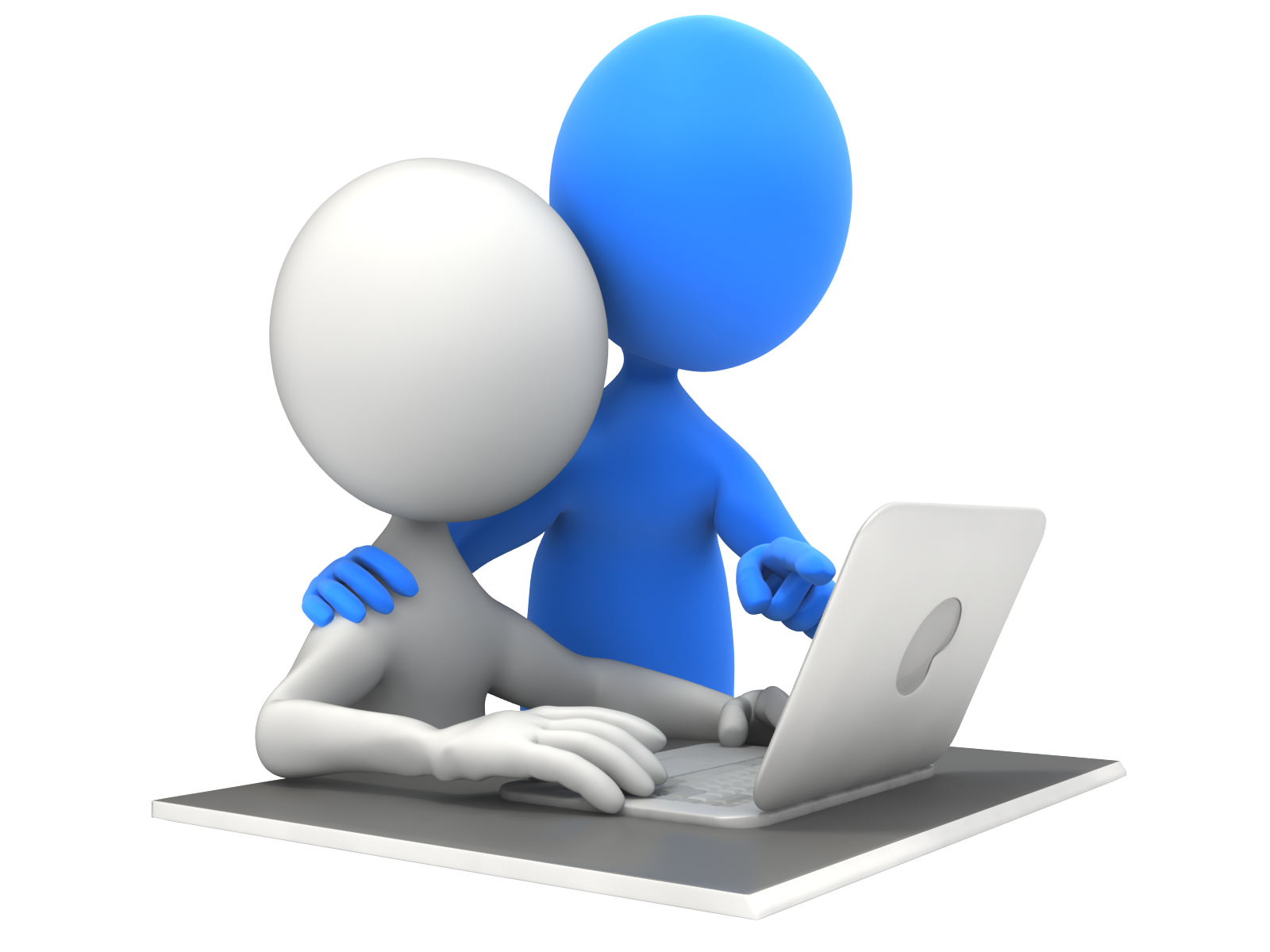 16
Общеобразовательные 
вступительные испытания
(русский язык, математика, физика, обществознание, история)
И С К Л Ю Ч Е Н И Я
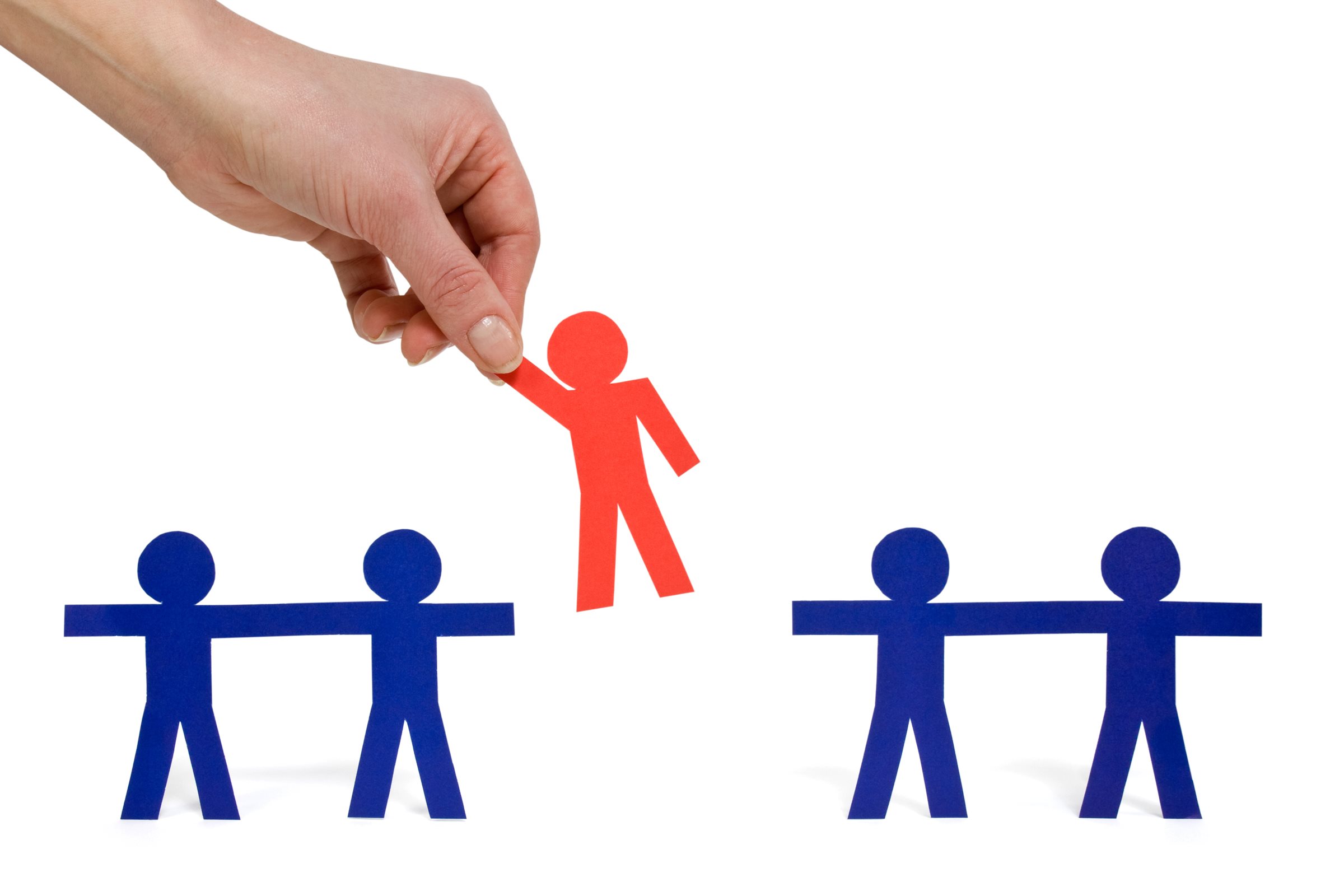 Поступающие на базе среднего общего образования и 
среднего профессионального образования

Инвалид (ребенок-инвалид): вне зависимости от того, участвовал ли поступающий в сдаче ЕГЭ;
Иностранный гражданин: вне зависимости от того, участвовал ли поступающий в сдаче ЕГЭ;
Поступающий, который получил документ о среднем общем образовании в иностранной организации (по тем предметам, по которым поступающий не сдавал ЕГЭ в текущем календарном году);
дети лиц, принимавших участие в СВО, 
дети военнослужащих, сотрудников, направленных в другие государства и принимавших участие в боевых действиях.
отдельная квота
17
абитуриенты из числа иностранных граждан, поступающие:
- на бюджетные места, сдают 3 ВИ. Участвуют в одном конкурсе с гражданами РФ;
- на места с оплатой стоимости обучения, имеют права проходить только 1 ВИ в форме тестирования
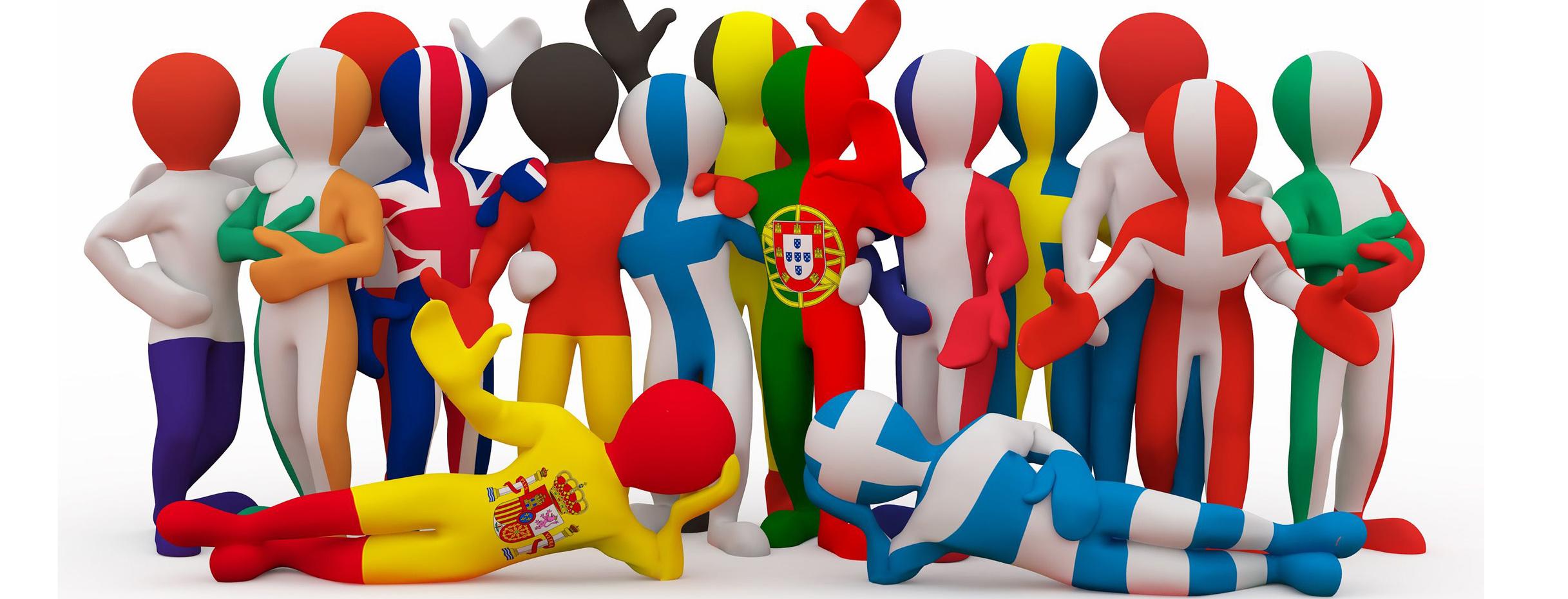 18
Минимальные баллы:
математика – 27 (профильный уровень)
русский язык – 36 
физика – 36
обществознание – 42
история – 32
информатика и ИКТ – 40
география – 37
проф. предмет – 27 или 36
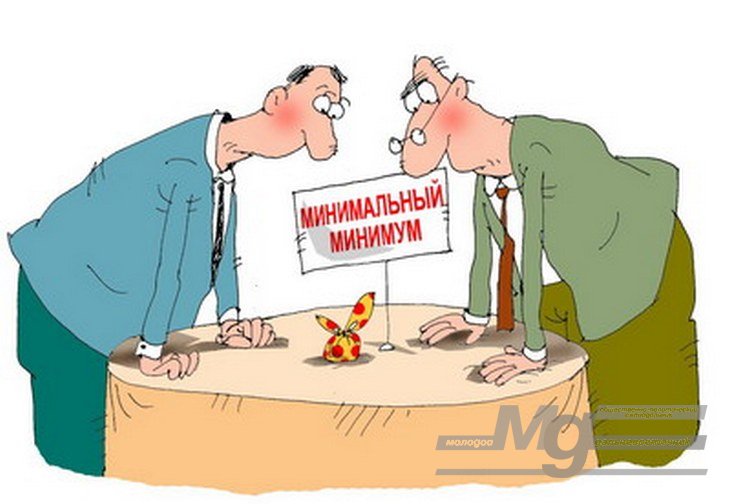 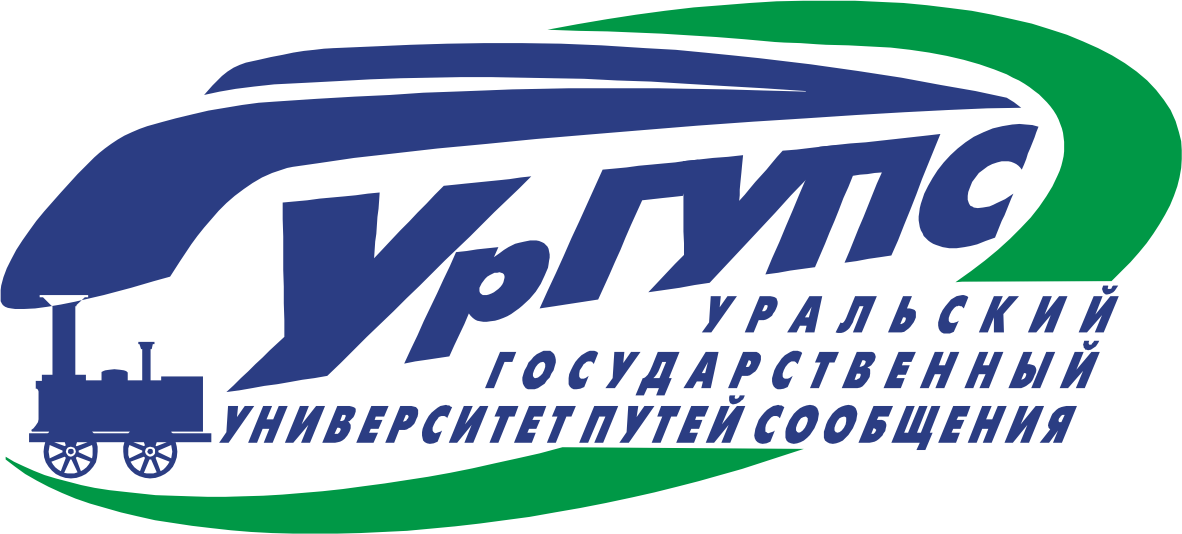 19
Индивидуальные достижения (в сумме до 10 баллов):
на основании заявления поступающего + подтверждающие документы
20
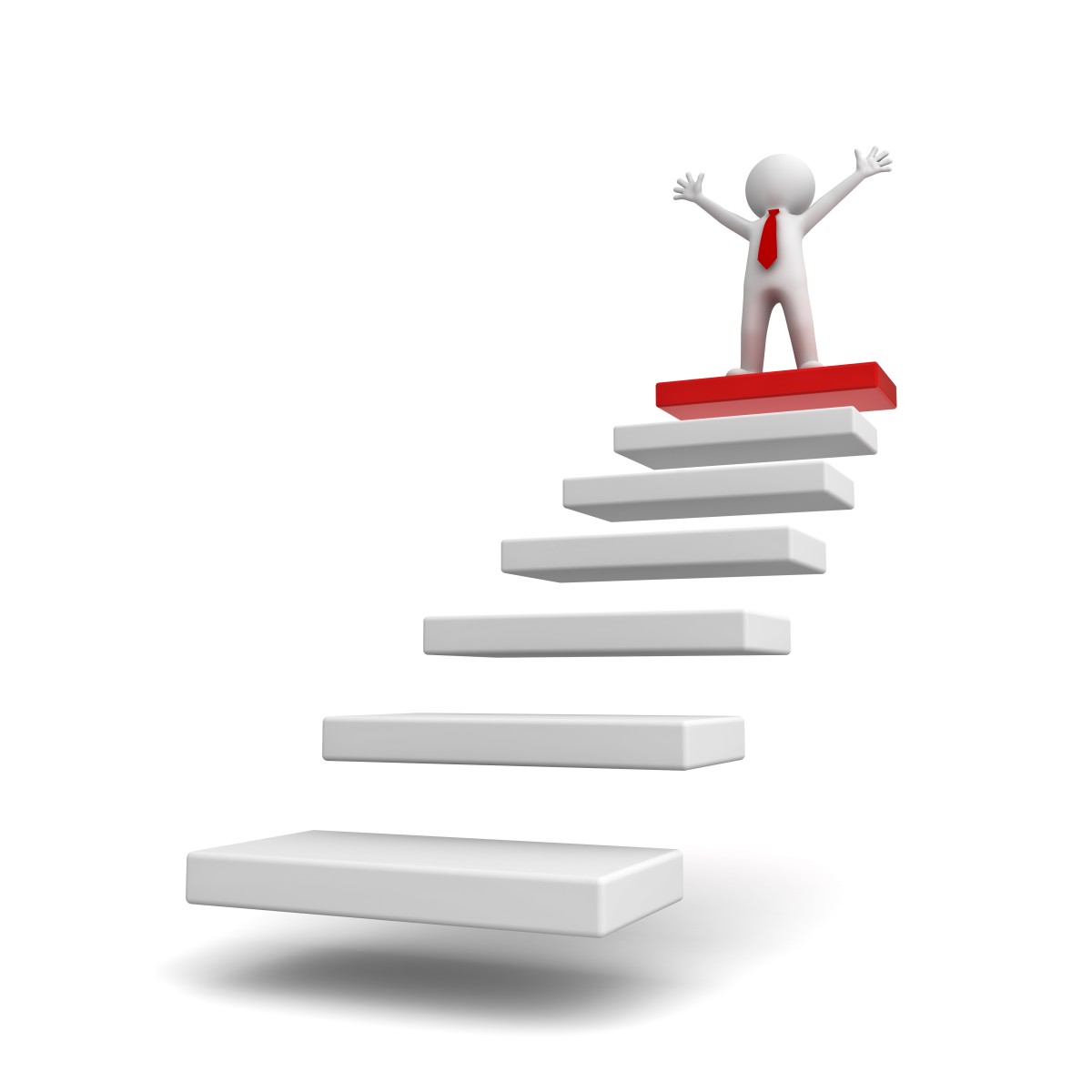 зачисление
21
Зачисление на бюджет
Поступающий подлежит зачислению, если у него по состоянию на день завершения приема оригинала выполнено одно из условий:
1) информация о документе об образовании подтверждена сведениями из ФРДО, и на гос.услугах имеется отметка о представлении в университет оригинала документа об образовании;
2) в университете имеется представленный поступающим оригинал документа об образовании.


Зачисление проводится в соответствии с приоритетами зачисления, указанными в заявлении (заявлениях) о приеме;

Поступающий зачисляется в соответствии с наиболее высоким приоритетом зачисления, по которому он проходит по конкурсу.
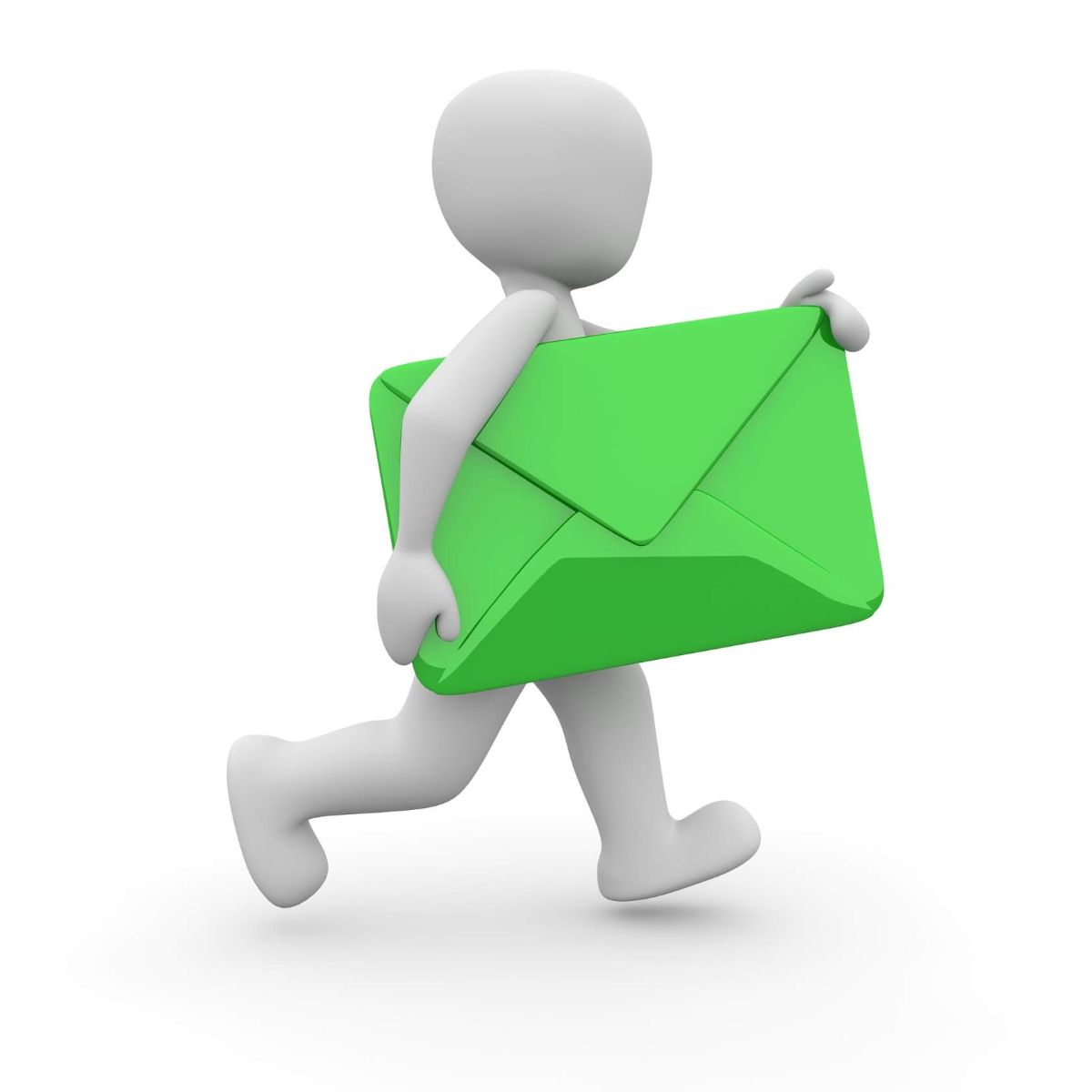 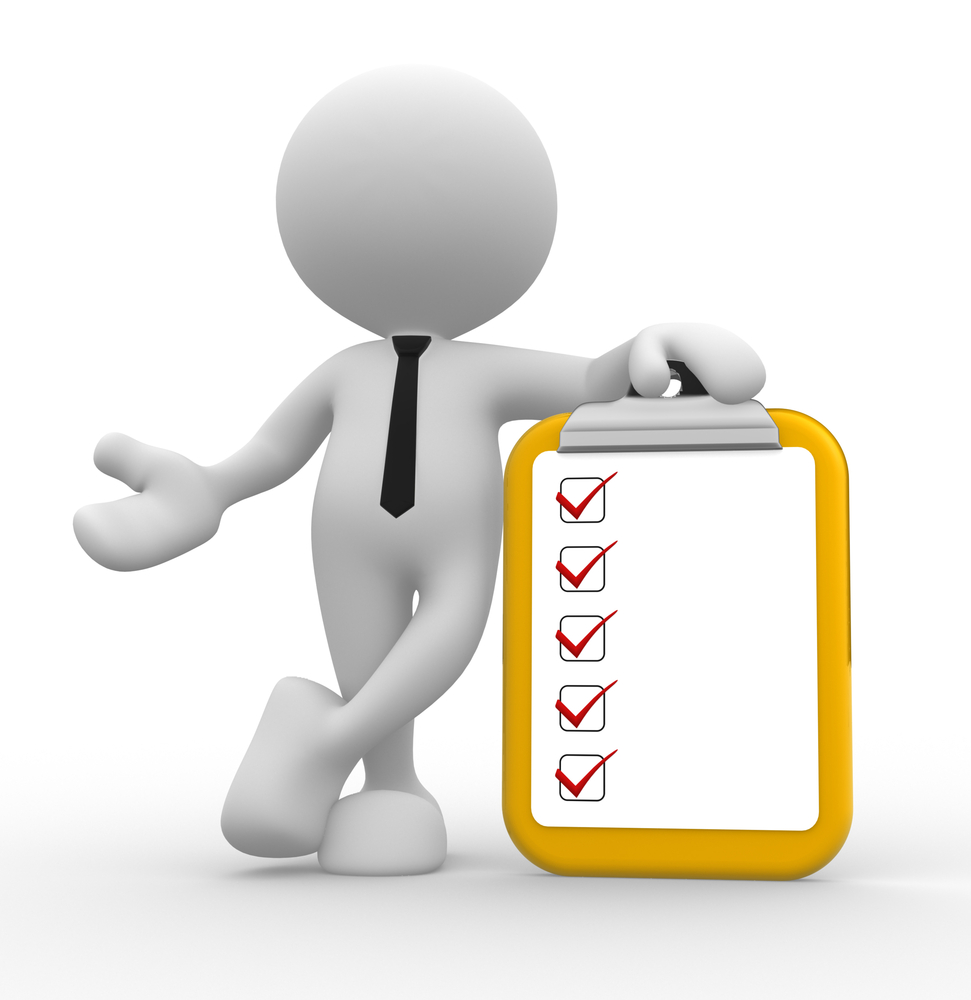 22
Зачисление на бюджет будет проходить в 2 этапа:
Приоритетный этап – 29 июля или 30 июля. 
Зачислению подлежат поступающие:
без ВИ, 
по целевой квоте, 
отдельной квоте, 
особой квоте.
Оригинал документа об образовании предоставляется до 28 июля 
до 12.00 ч. по моск.вр. (14.00 ч. по-местному вр.);

Основной этап – не ранее 4 августа и не позднее 9 августа.
Зачислению подлежат остальные поступающие.
Оригинал документа об образовании предоставляется до 3 августа 
до 12.00 ч. по моск.вр. (14.00 ч. по-местному вр.).
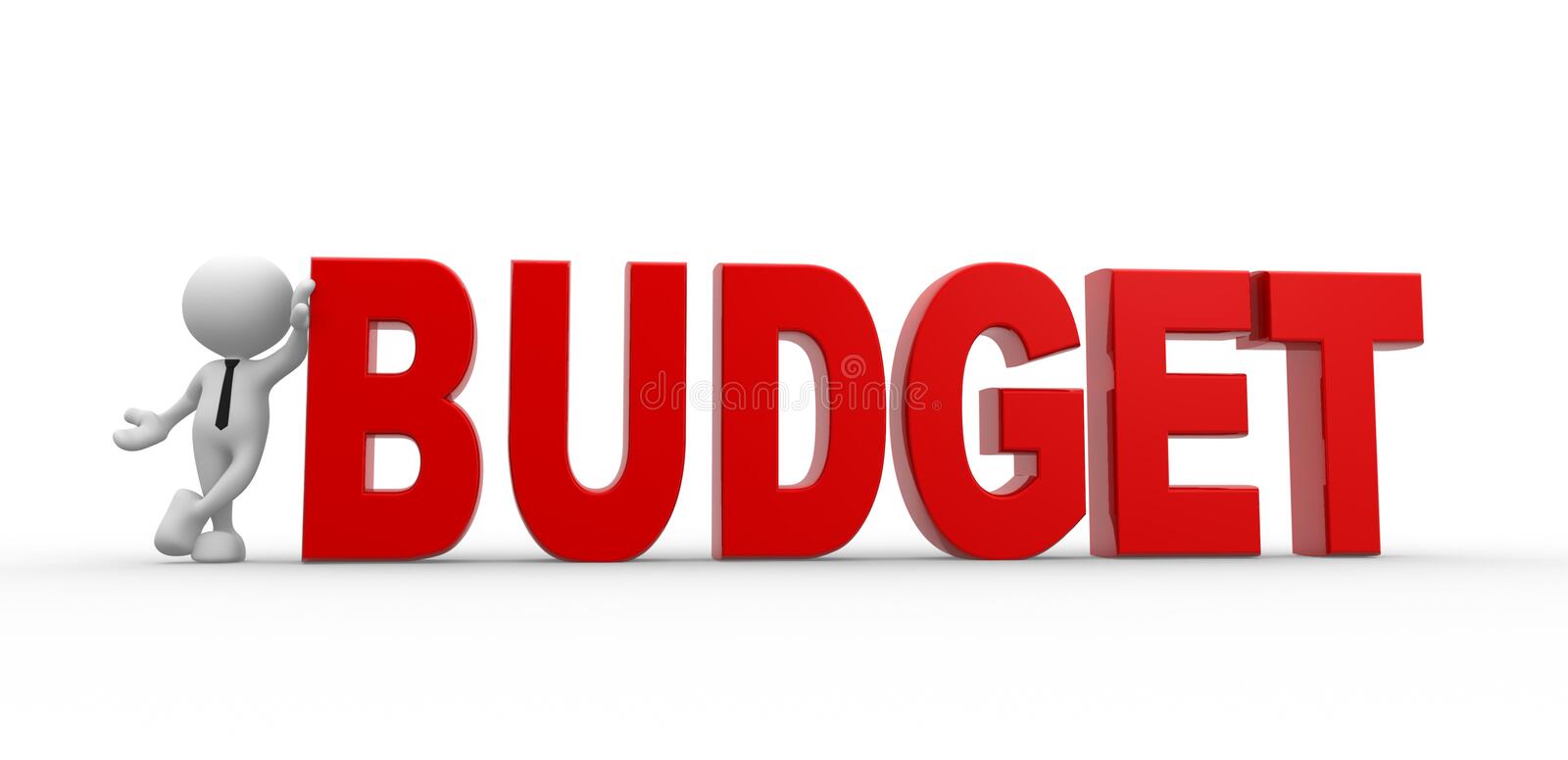 23
Зачисление на места 
с оплатой стоимости обучения
Проходит по упрощенному сценарию:
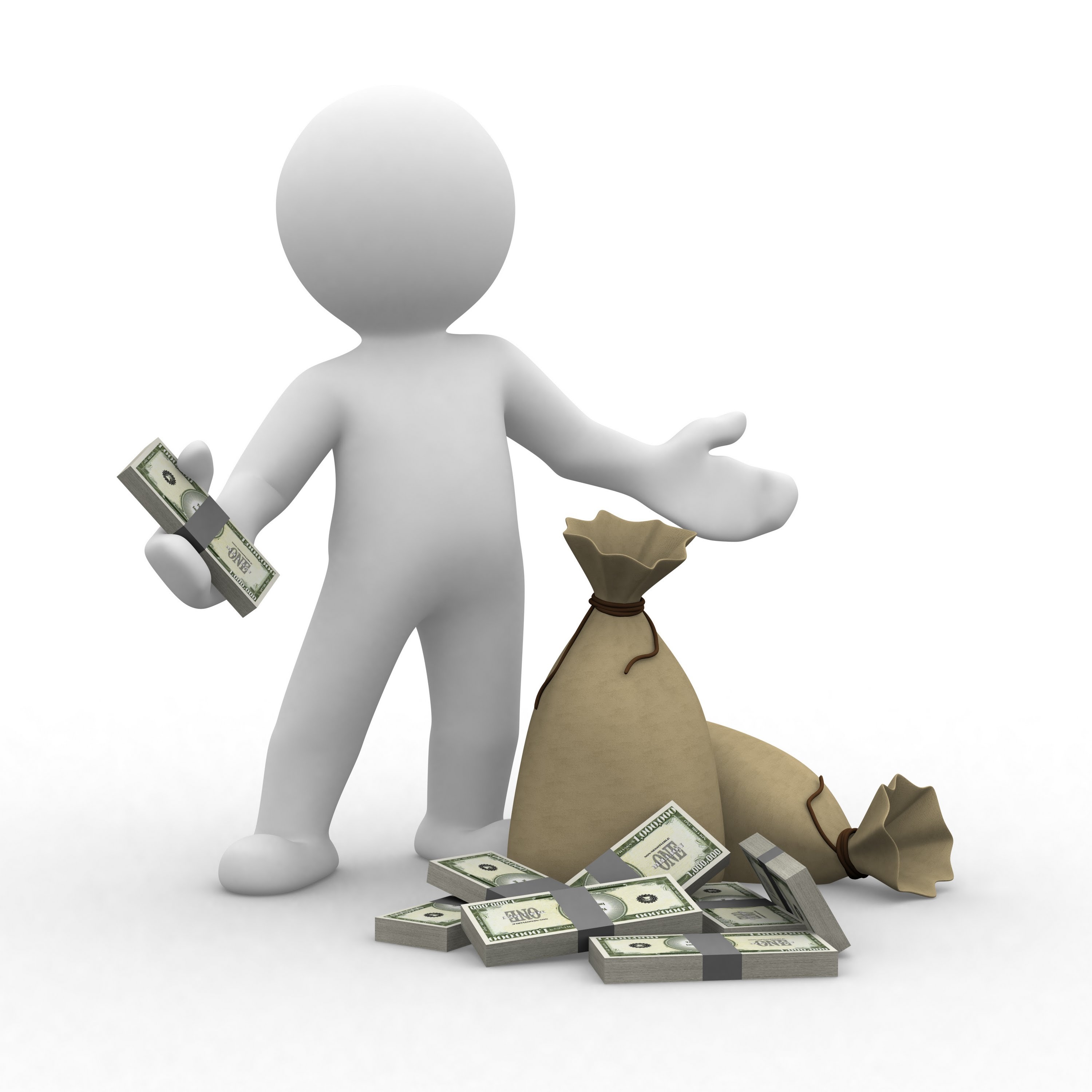 Заключение договора об оказании платных образовательных услуг
Оплата поступающим первой квитанции
Согласие на зачисление
Издание приказов о зачислении осуществляется в период 
     с 1 июля по 22 августа
24
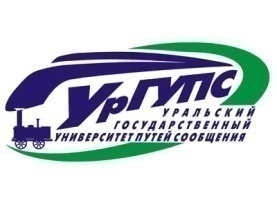 Уральский государственный университет путей сообщения 
г. Екатеринбург, ул. Колмогорова, 66

Телефон приемной комиссии: 
(343) 221-25-25
8-800-250-42-00 (звонок по РФ бесплатный)
Сайт УрГУПС: www.usurt.ru
Группа VKontakte: https://vk.com/usurt
Telegram-канал: https://t.me/usurt_news
	Rutube-канал: https://rutube.ru/channel/25388457/videos/
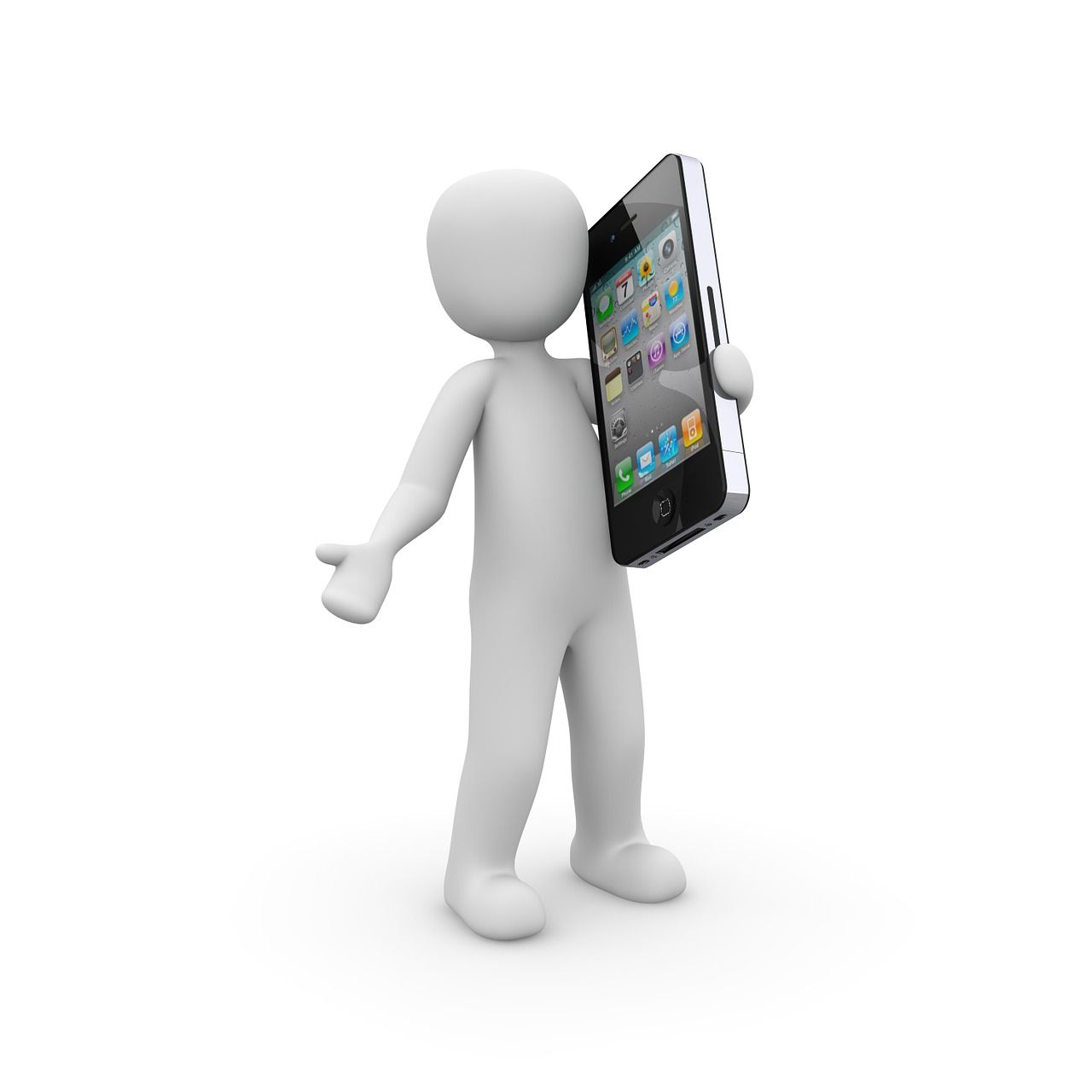 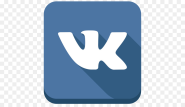 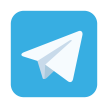 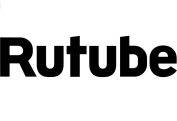